Государственное автономное общеобразовательное учреждение Амурской области «Специальная (коррекционная) общеобразовательная школа-интернат № 5 для детей сирот и детей, оставшихся без попечения родителей п.г.т. Новобурейский» Практико – ориентированный проект«Макет угла жилой комнаты»                                                    руководитель проекта:                                                   Машанова Татьяна                                                 Алексеевна                                                    участники проекта:                                                     учащиеся 4 А класса2017 год
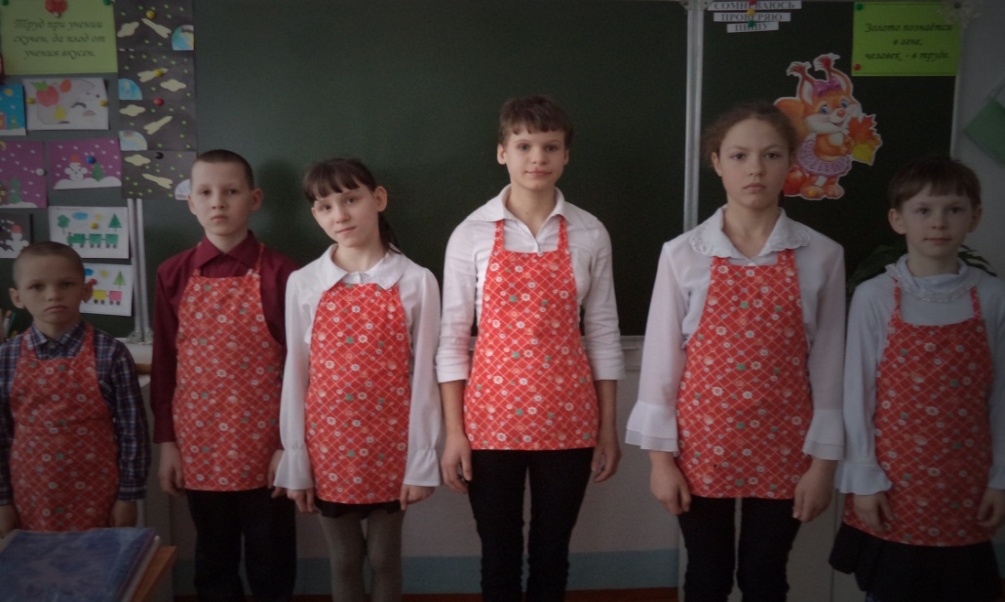 Цель проекта:уточнение и расширение знаний учащихся об интерьере и изготовлении мебели
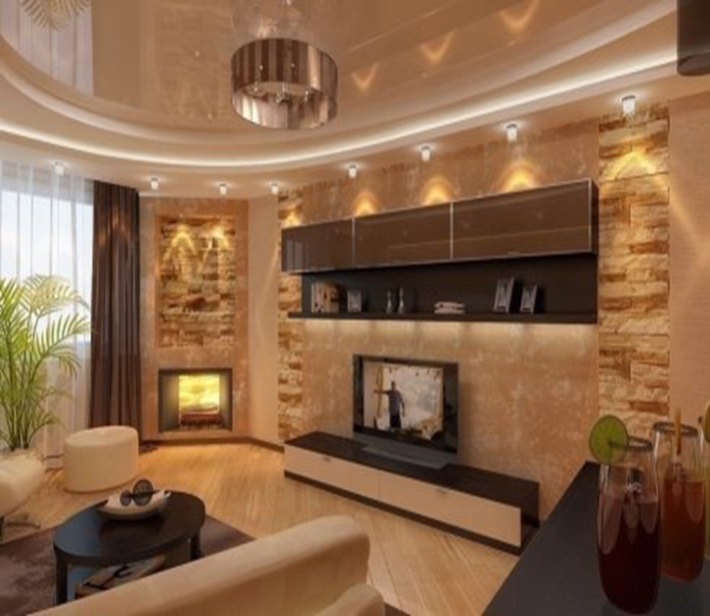 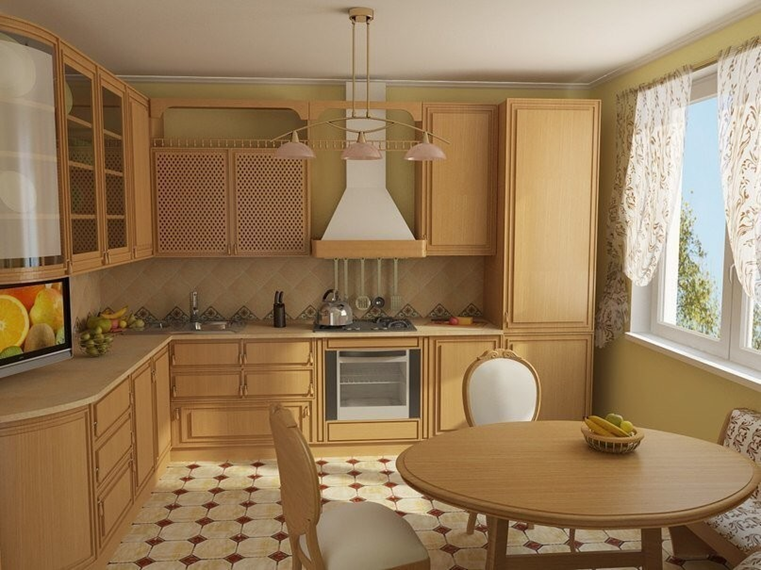 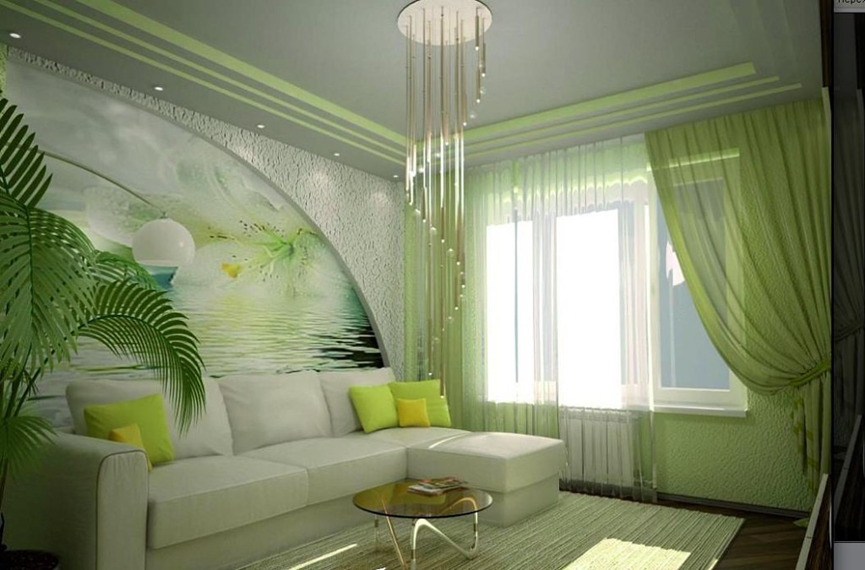 Задачи проекта:1. Познакомить с обустройством жилых помещений;2. Научить делать угол жилой комнаты (мебель из спичечных коробков);3. Воспитывать бережное отношение к труду.
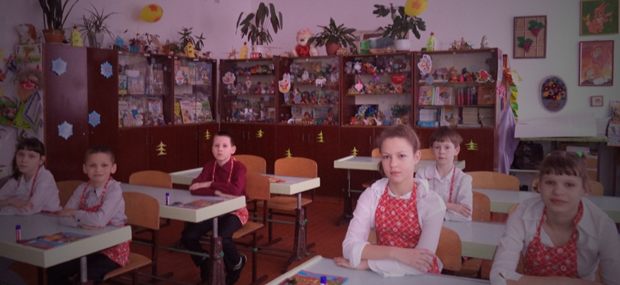 План реализации проекта                                     I этап1. Познакомиться с обустройством жилых комнат.2. Узнать, из чего делают мебель.                                     II этап1. Научиться делать угол жилой комнаты из картона, мебель из спичечных коробков, картона и цветной бумаги.2. Учиться работать творчески, применять знания, полученные на других предметах.                                     III этап1. Обустроить готовой мебелью свой макет угла жилой комнаты.
I этап – подготовительный
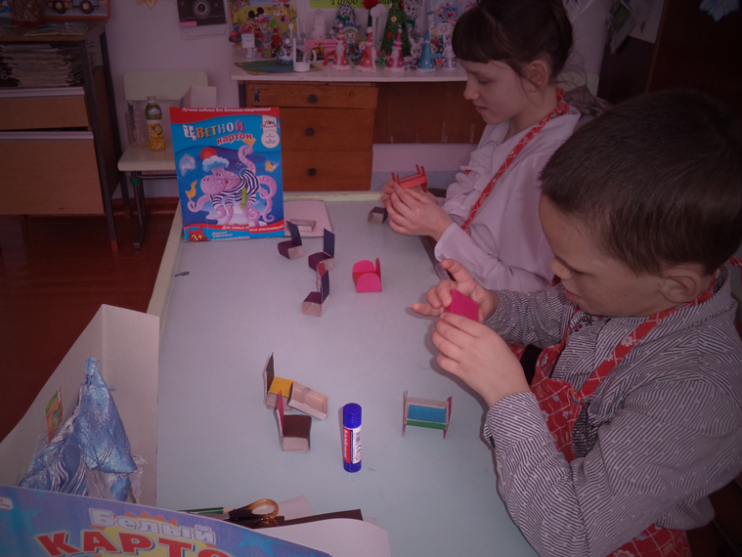 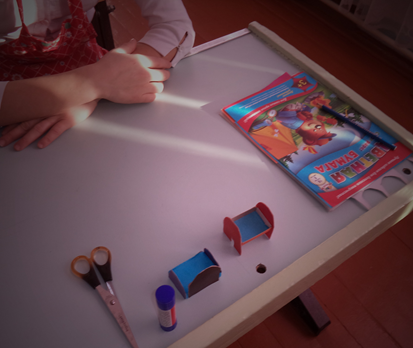 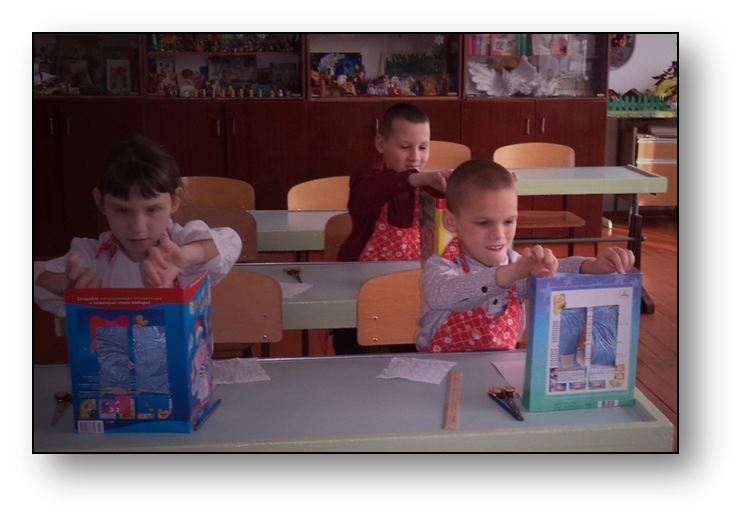 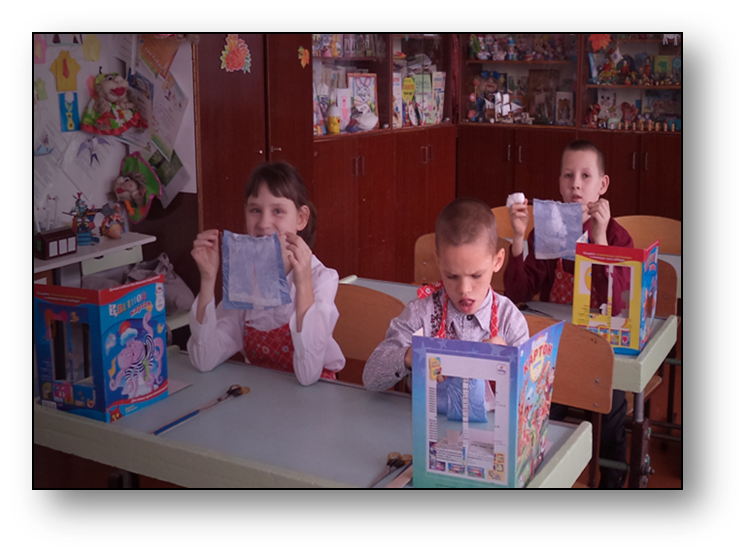 II этап – основной
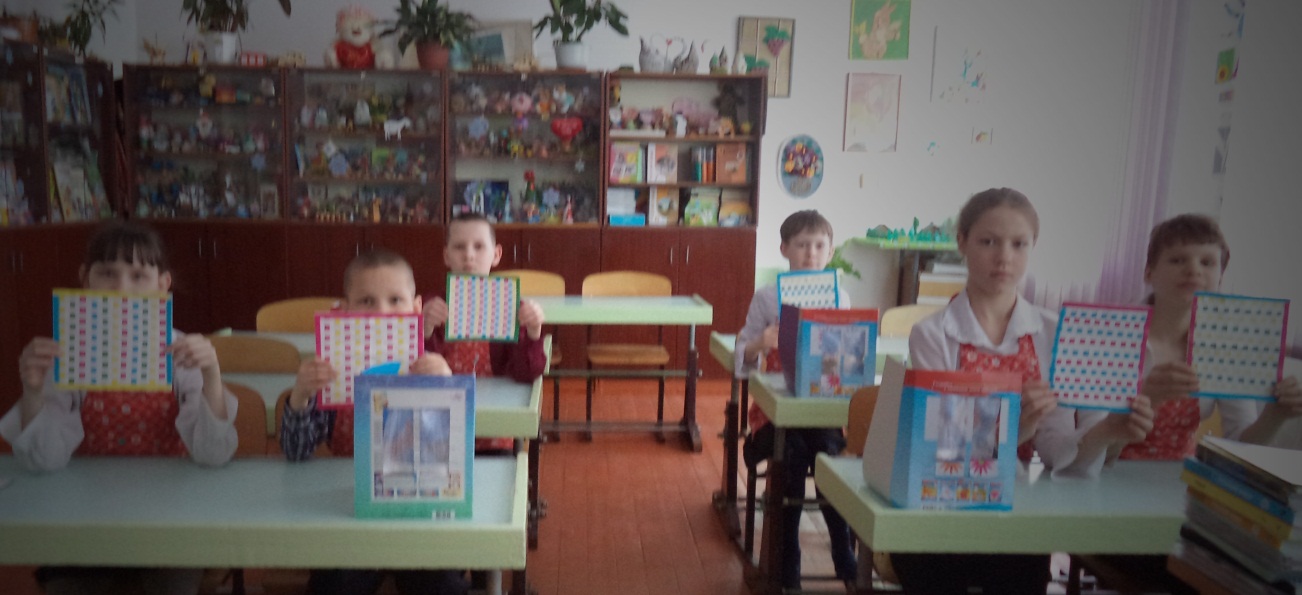 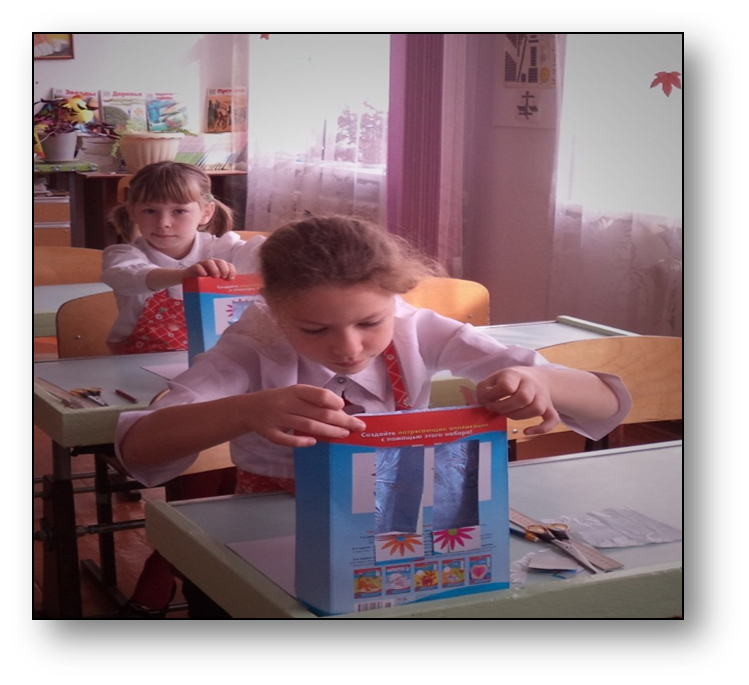 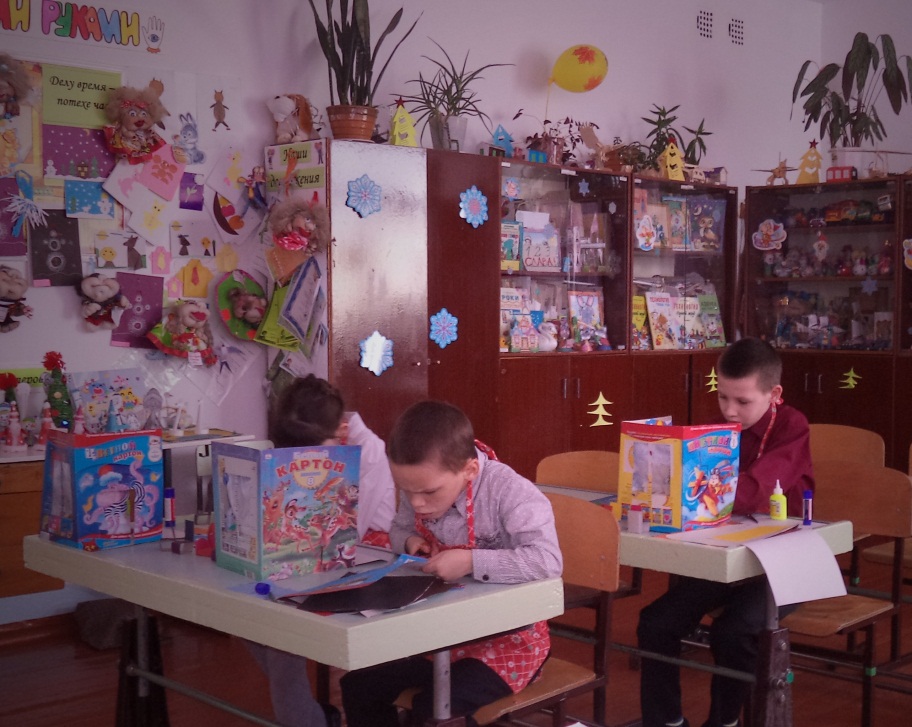 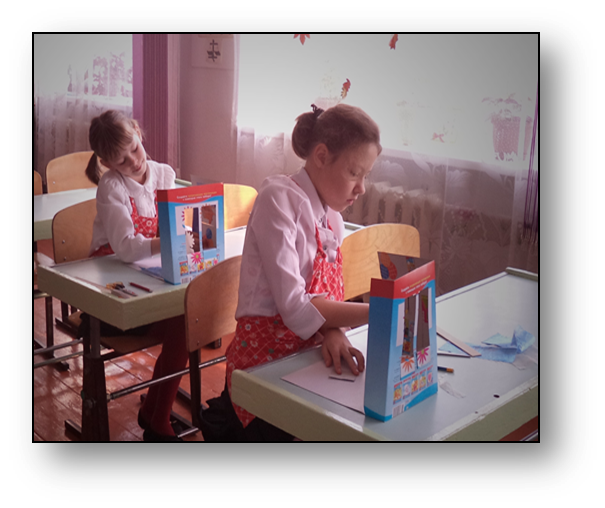 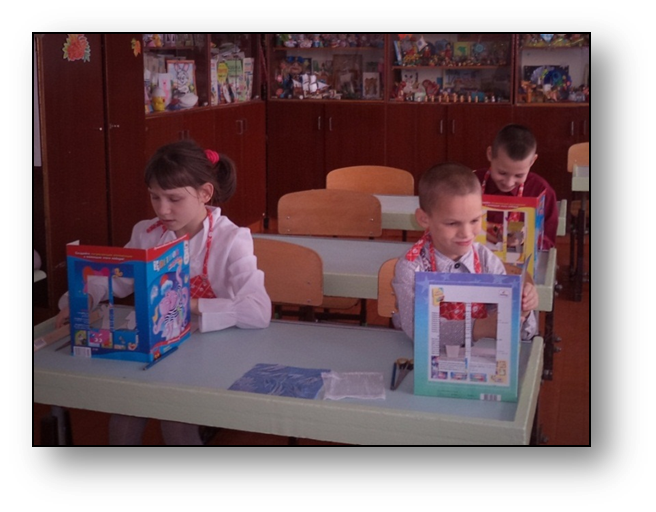 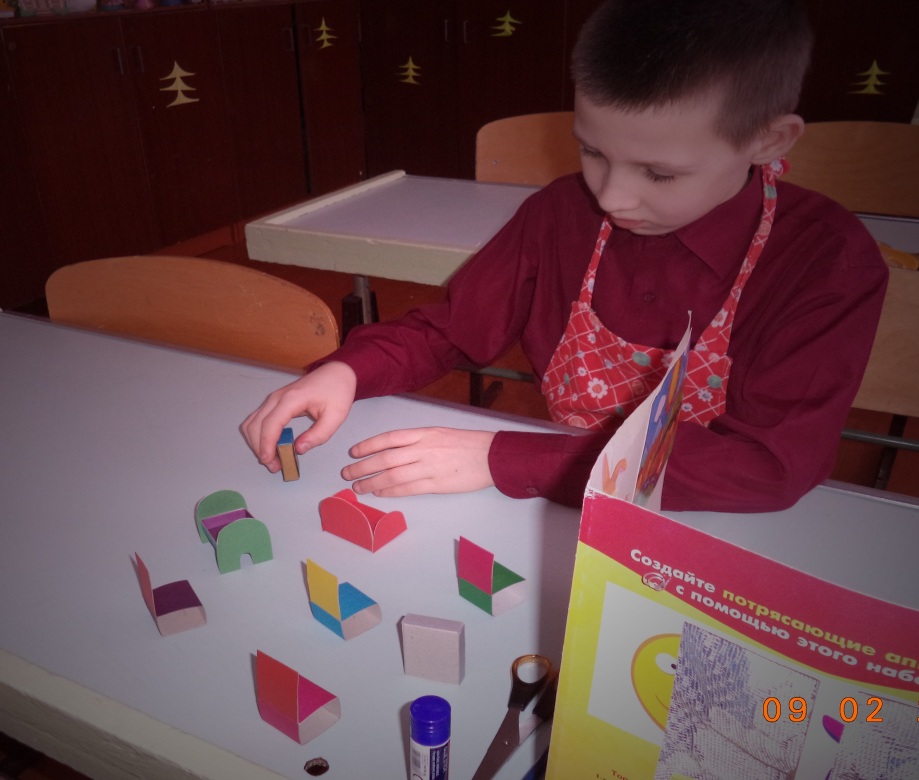 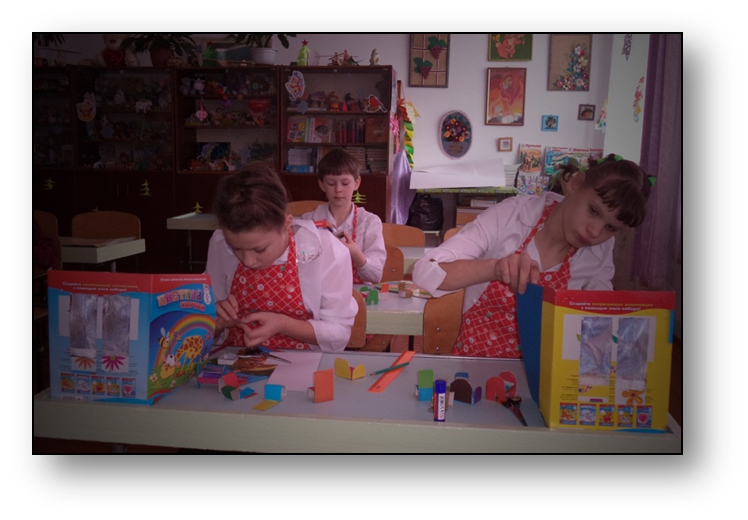 III этап – заключительный
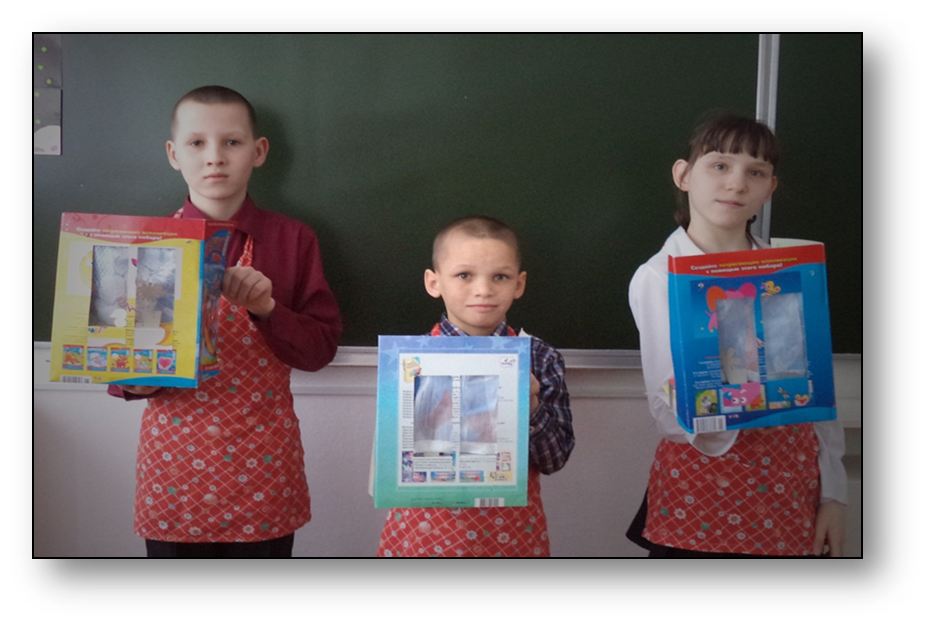 Итог работы:
В результате мы смогли обустроить макет угла жилой комнаты изготовленной мебелью
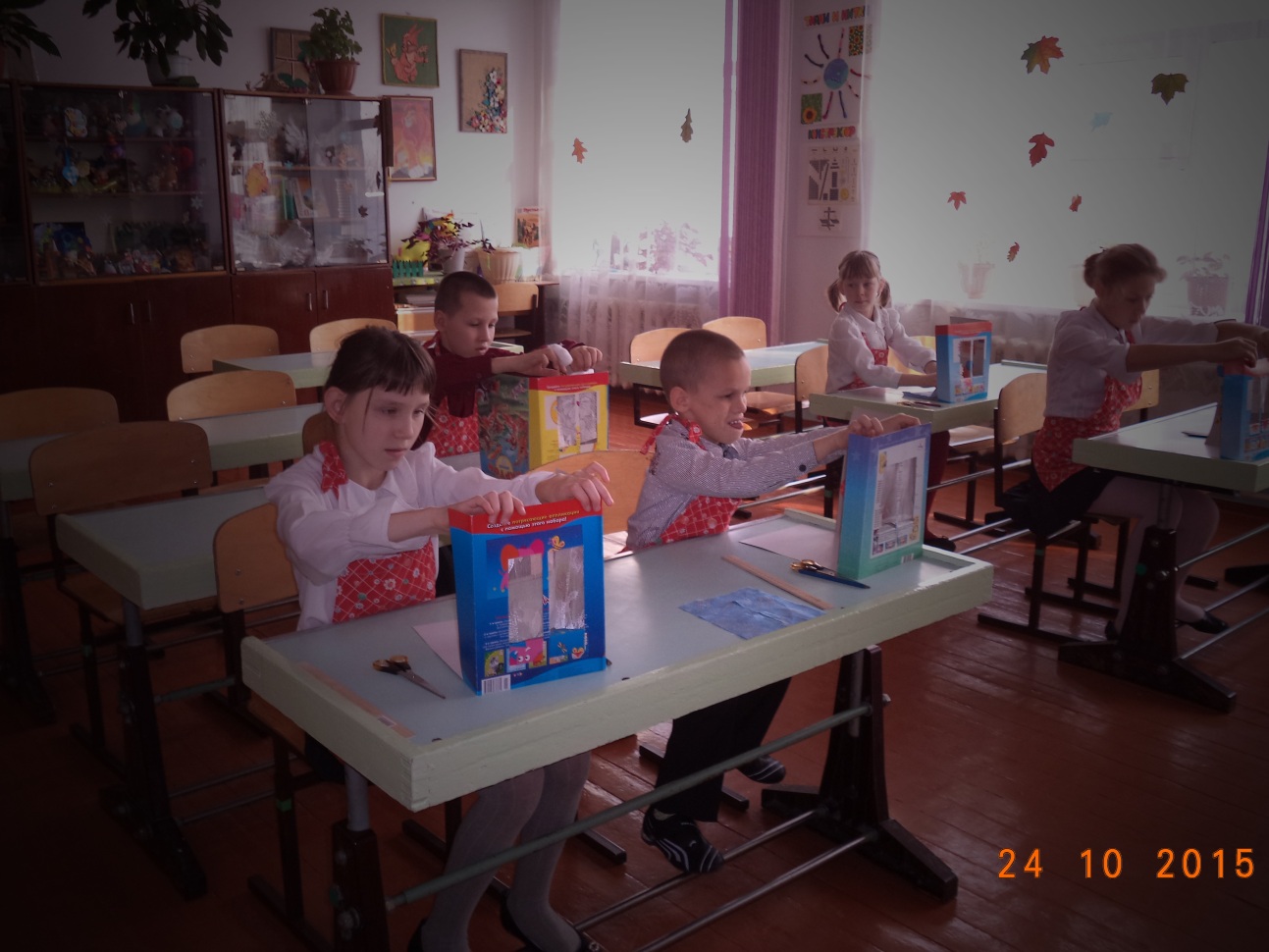 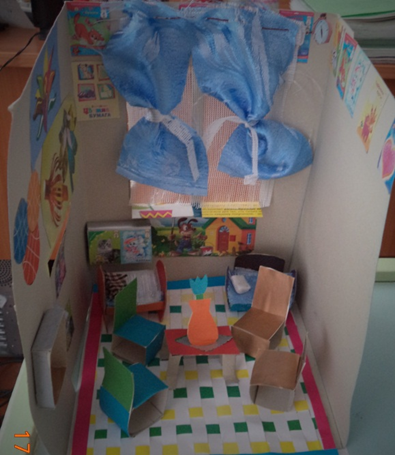 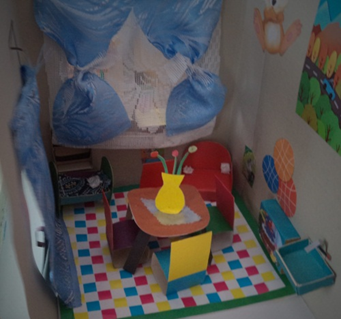 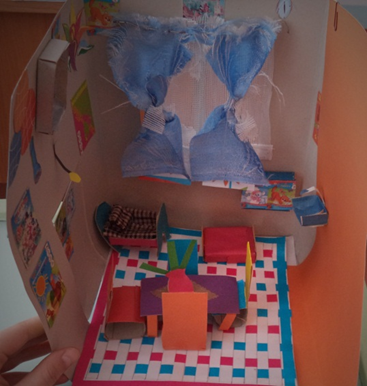 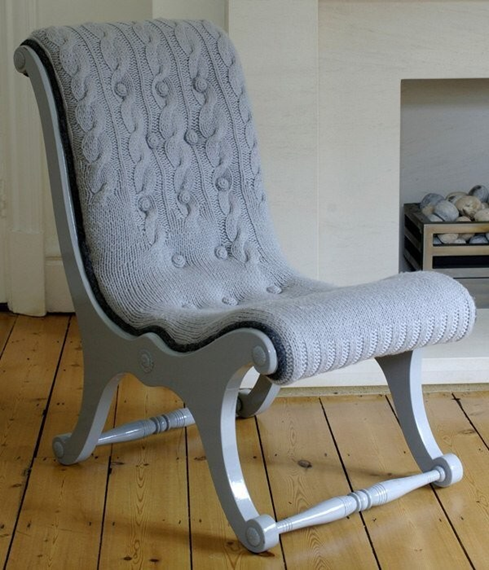 СПАСИБО ЗА ВНИМАНИЕ!
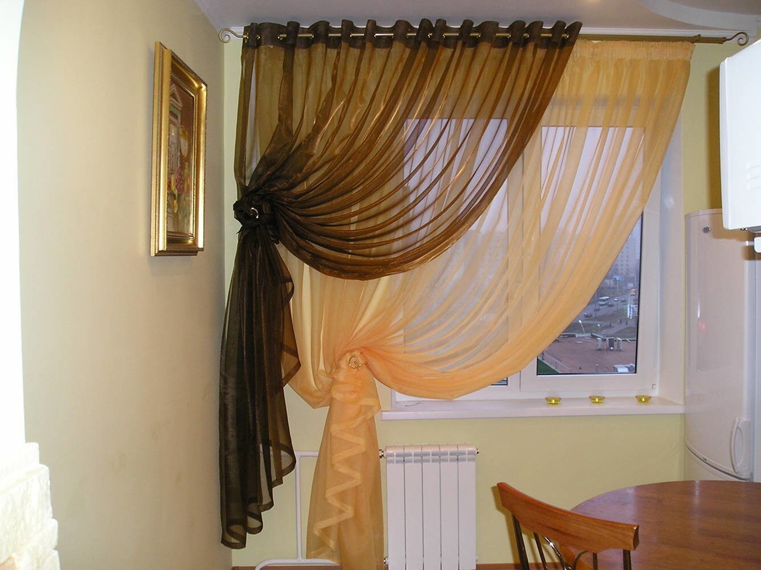